INTD 150Library and Internet ResearchMs. Larucci
When you think of research, you probably think of research papers
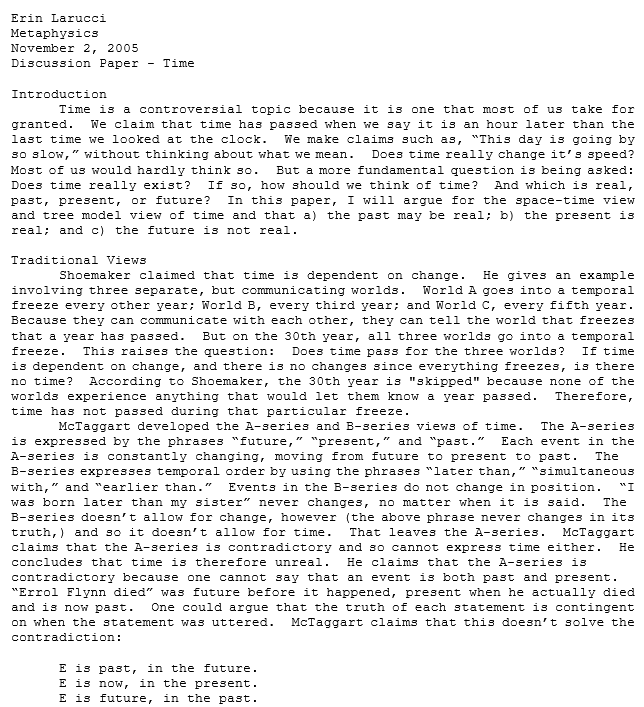 But research can also be for entertainment…
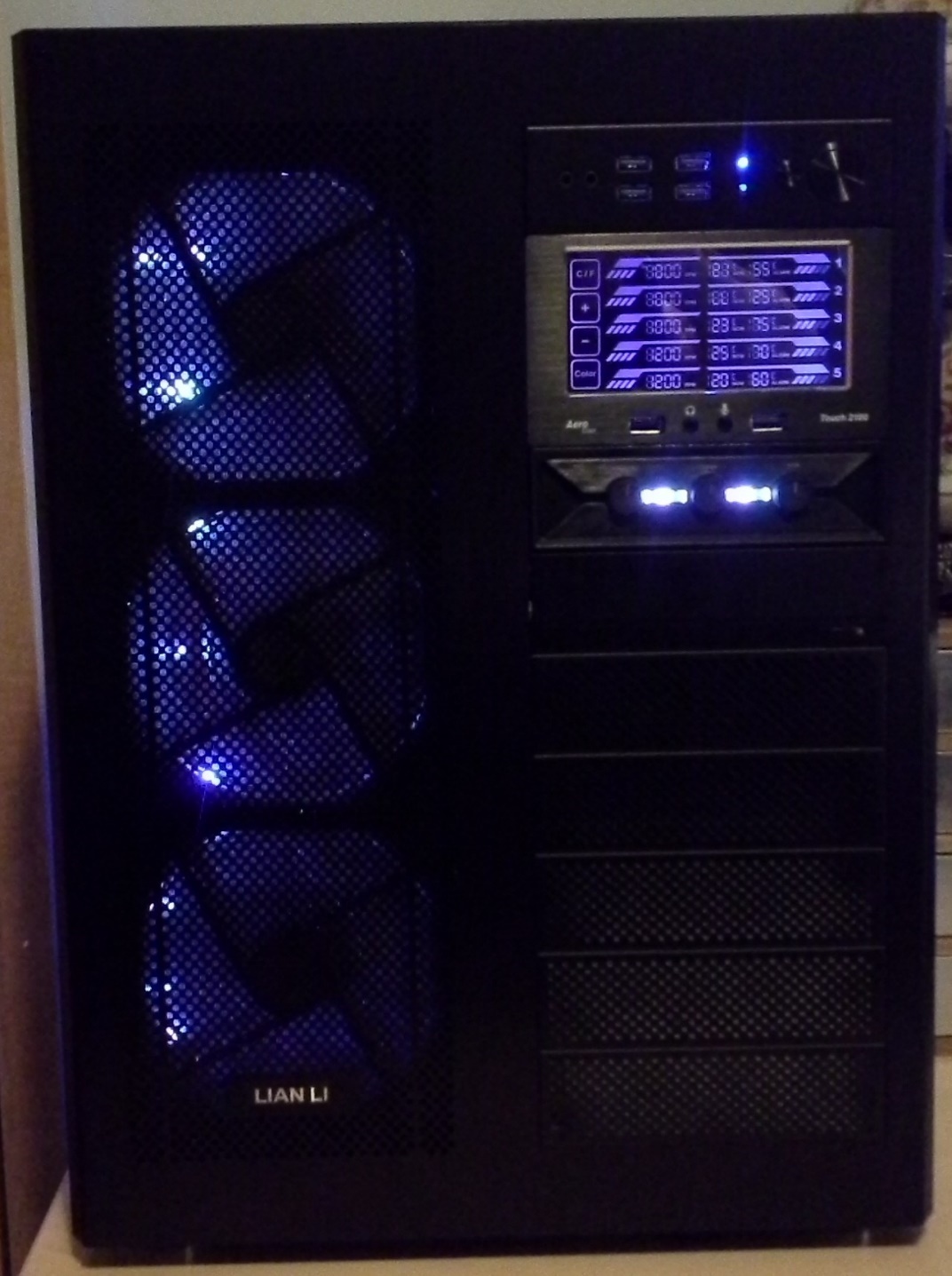 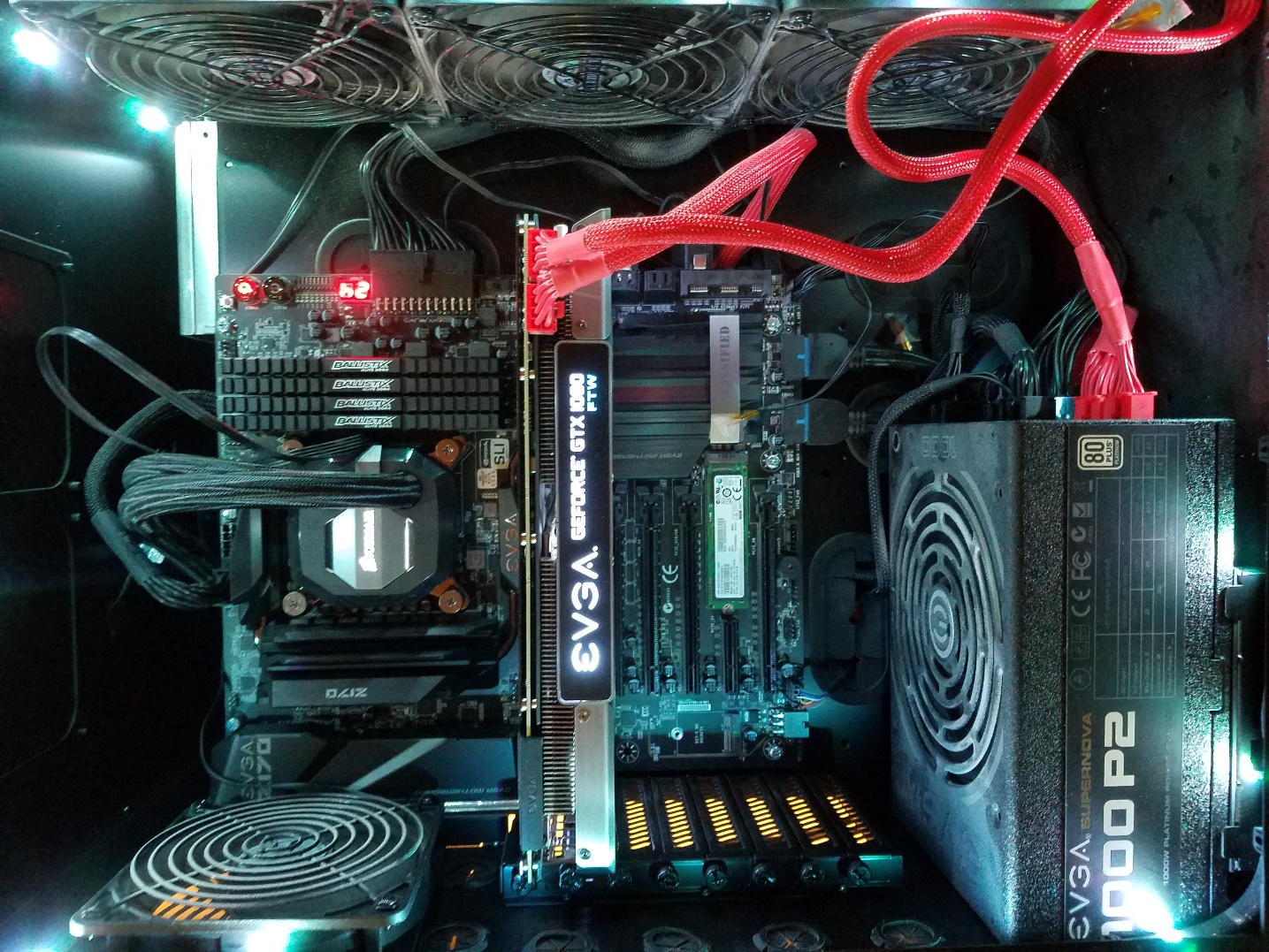 …or research could be for a health problem (or relocating or politics or…etc)
Purpose of Course
Can you find…

…what you need?
…when you need it?
…from appropriate sources?
Information in a search engine is not organized and does not reveal ‘hidden’ content
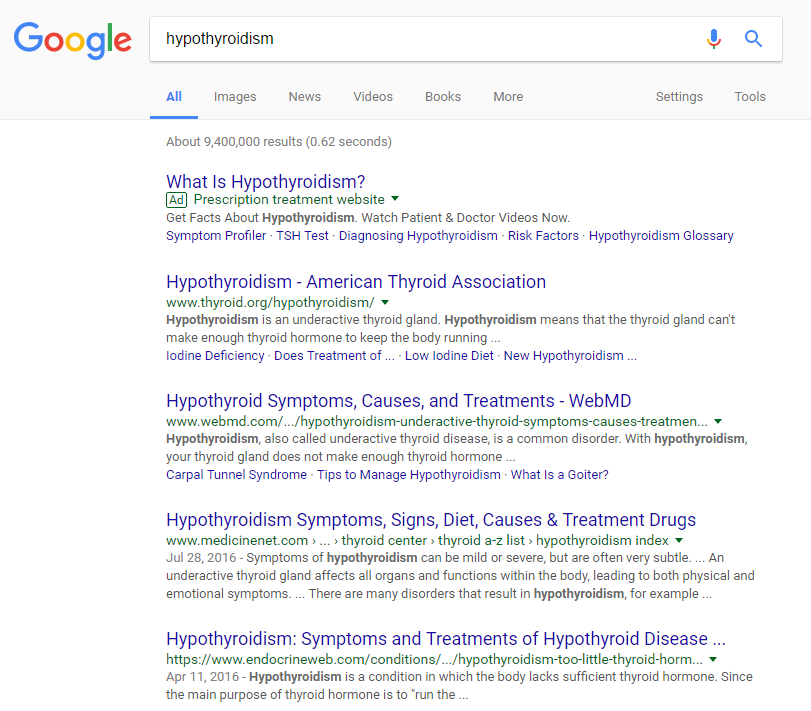 [Speaker Notes: -information in libraries is organized in a variety of ways; WWW is not
-”hidden” or “dark” web vs open access:  databases (esp. subscription) are not searched by search engine algorithms
-keyword vs. subject search]
Library databases organize information into Access Points depending on the information provided
If source is known:
Title
Author(s)

If not:
Subject
Publication format is an access point
Books/eBooks

Journal/Magazine

Open Access/Subscription

Government Documents
Popular publications focus on entertainment.Scholarly publications focus on informing.
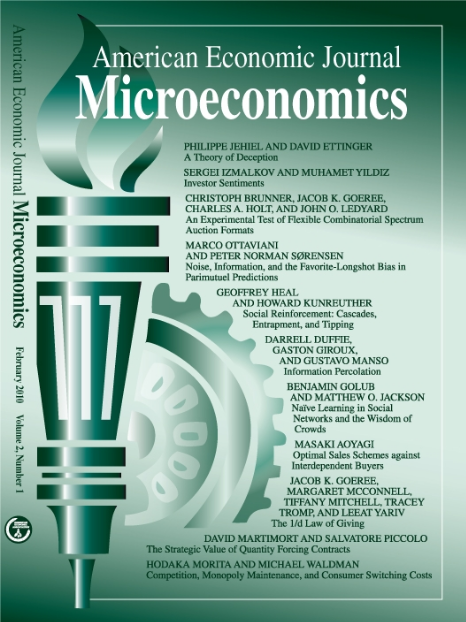 Open Access sources are free to the public.Subscription sources are paid sources.
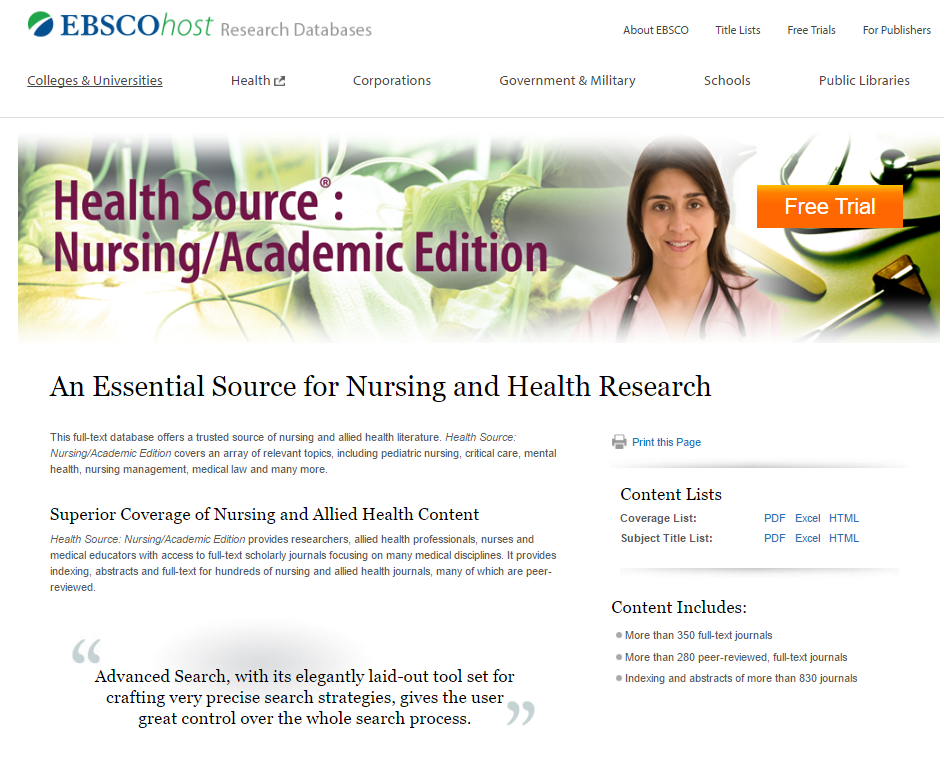 Is Wikipedia good or bad to use for research?
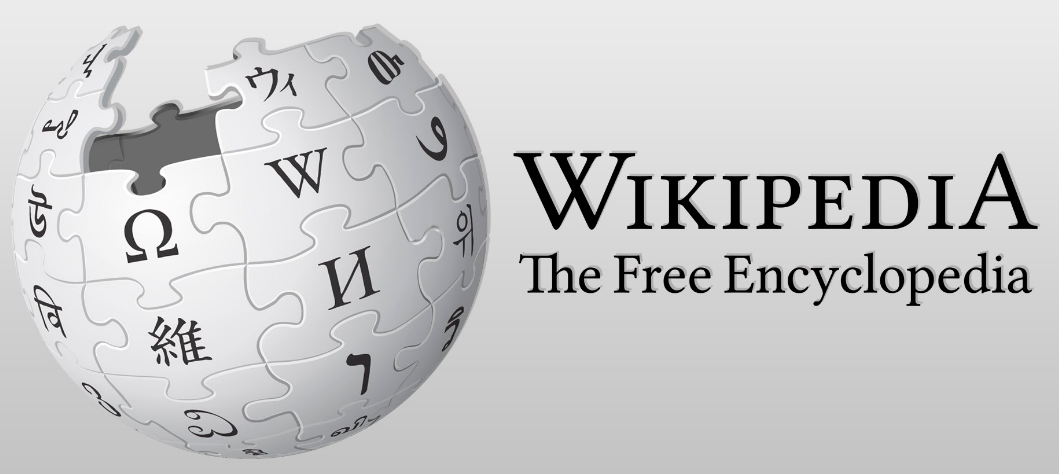 Good Wikipedia articles provide numerous references

Intel Skylake Microarchitecture
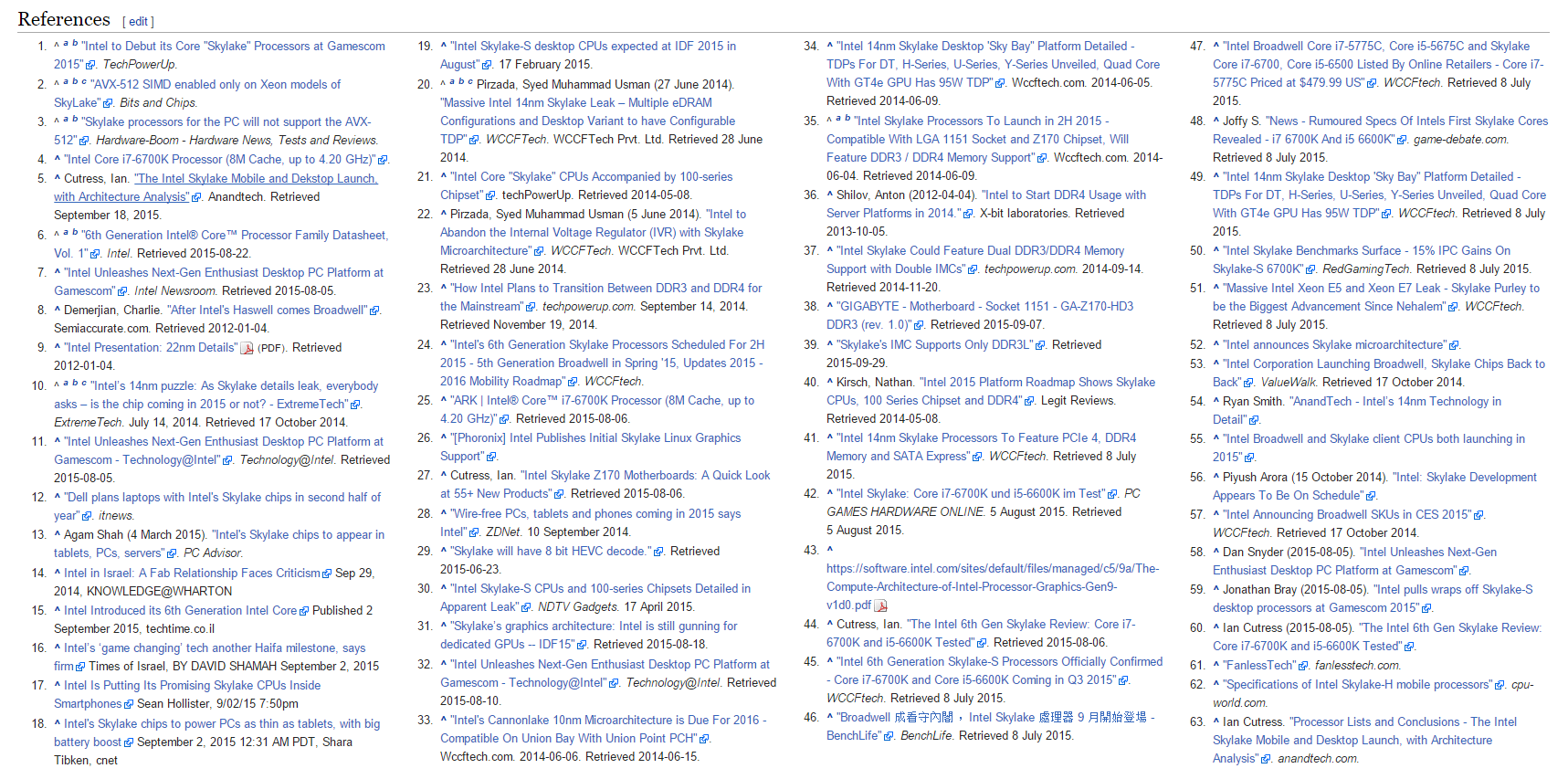 Bad Wikipedia articles contain misinformation and few sources
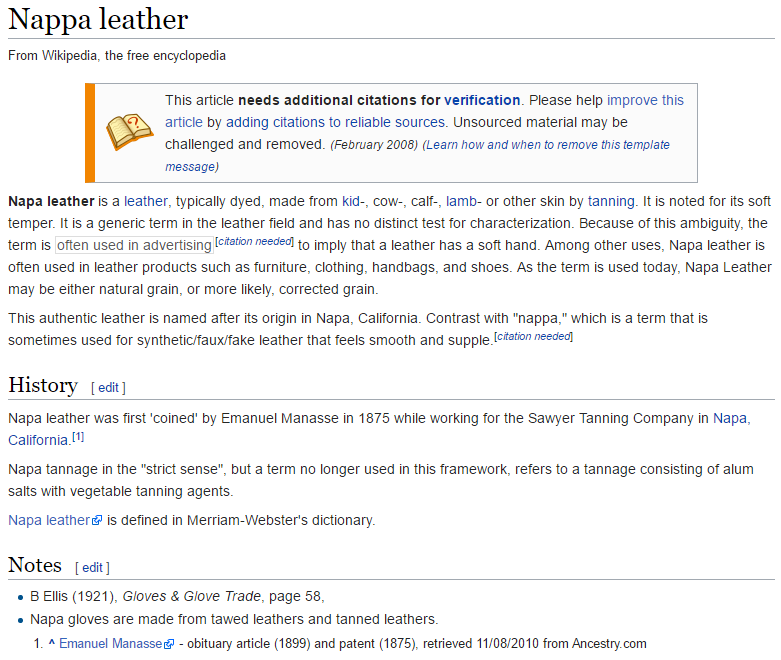 “Subject” is most commonly used access point in academic research and is the basis for classification systems
Dewey Decimal System

Library of Congress Classification System

Superintendent of Documents (SuDocs)
[Speaker Notes: Subject not necessarily the same as keyword]
Dewey Decimal System is numeric and allows for broad classifications
LCC is alpha-numeric and allows for more specific classifications
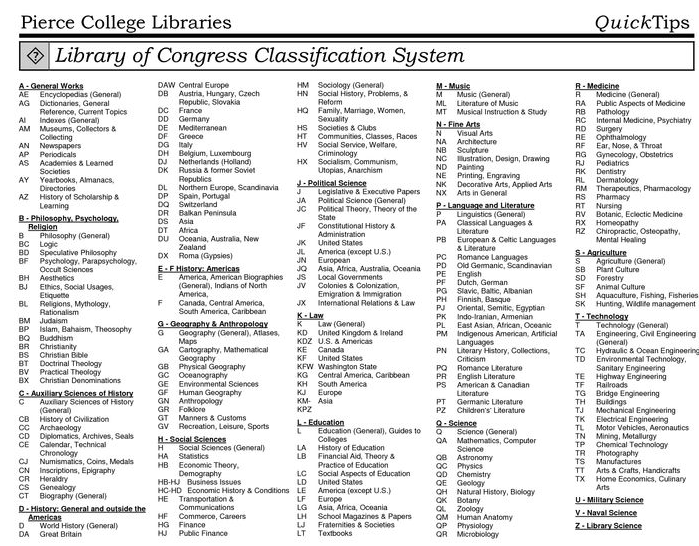 The ‘Active Shooter’ incident highlighted a number of issues the campus needs to resolve
There are no designated ‘safe spaces’ within the library

Doors that don’t lock, windows that cannot be blocked/covered

Confusing communication (Siren for ‘all clear’ and text messages not being sent)


The Library Director and the campus community are taking the highlighted shortcomings seriously and working with UPD to address them
Intellectual Property Issues
Intellectual Property is anything created by the mind
Intellectual Property laws – encourage innovation and creativity for the public good

Patent – gives exclusive right to inventors to develop and sell inventions for a period of time

Trademark – distinguishes businesses and products (logos, slogans, names)

Industrial design rights – protects the appearance of the product
Copyright
The original creator’s right to control their intellectual property

Ideas are not copyrighted, only the manifestations (books, papers, websites, photographs, etc)
Automatic from creation
Registration is available with US Copyright office
Required to file a lawsuit
Public domain resources can be accessed and used by anyone
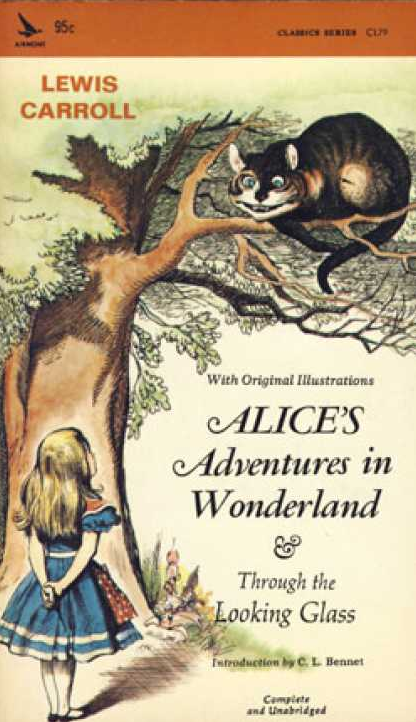 If you are unsure if something is in the Public Domain, cite it!
Fair Use
Allows limited use of copyrighted material for personal or academic use

Photocopying an encyclopedia entry for yourself
A teacher providing printouts of an article for students
Downloading a chart to your computer for yourself

If you are not sure, check!
Plagiarism
Using someone else’s work without giving credit
Ideas, direct quotations (aka language)

Academic work is to be original work – no sharing

Anything other than original work needs to be cited properly
Paraphrasing – rephrasing words without changing meaning
Direct quotation – using exact words
Summarizing – similar to paraphrasing, but condensed

Easily avoided by citing your sources!
Citations tell the reader what sources have been consulted and provide source information for researchers.
Style manuals (MLA, APA, Chicago) ensure consistency 

Universal components:
Author
Title
Publishing information
MLA formatting requires parenthetical citations and a Works Cited page.
Author name within text
Wordsworth stated that Romantic poetry was marked by a "spontaneous overflow of powerful feelings" (263).
Page number
Romantic poetry is characterized by the "spontaneous overflow of powerful feelings" (Wordsworth 263).
Author name and page number
MLA 8th Ed. focuses on principle over prescription.
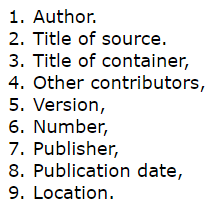 Name of the source’s source (name of a journal)
Name of the source
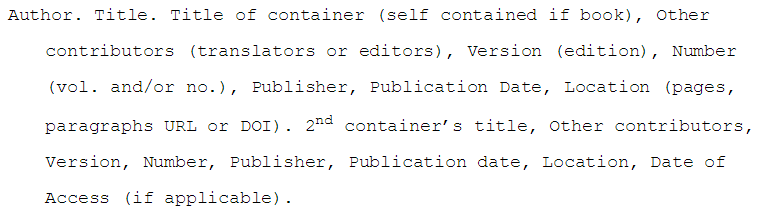 Digital object identifier.

Example: 10.1080/10502556.2014.972204
Name of the source’s source’s source (name of a database)
No longer requires format
Remember!
ALL
sources must be cited in your works cited page whether you directly referred to them in the work or not
Style guides can be found in the library as well as online.
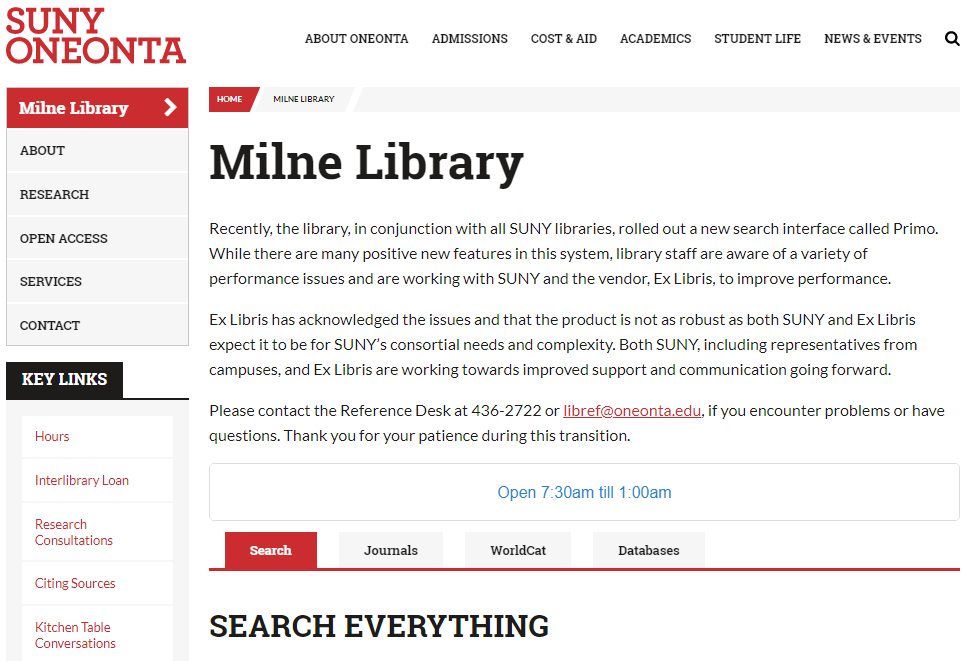 Excelsior OWL can help you find citation instructions
Excelsior OWL

https://owl.excelsior.edu/
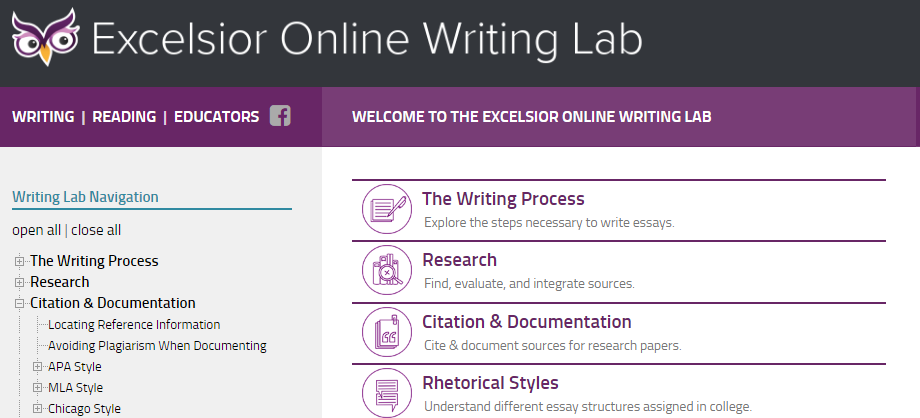 A Note on Citation Generators
Easy but not 100% accurate


Do not use them for this class
OR
If you do, check that they are correct
Books use a publication page
Websites have an “about” or “contact” page
Check author name


Scroll to bottom of page
Blogs often contain “about” pages
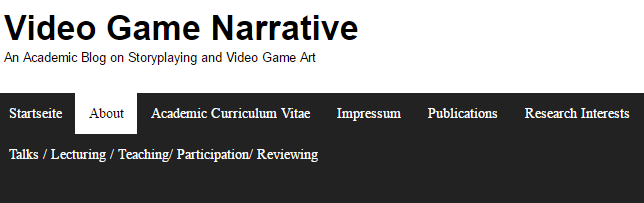 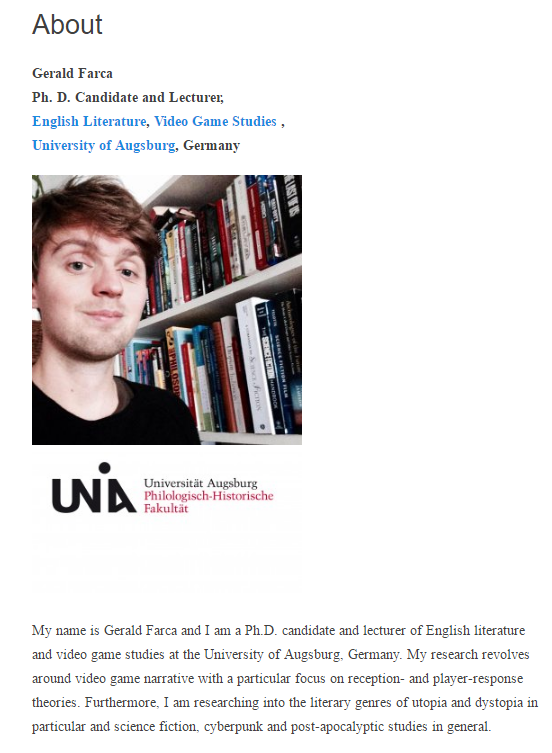 Journals depend on format
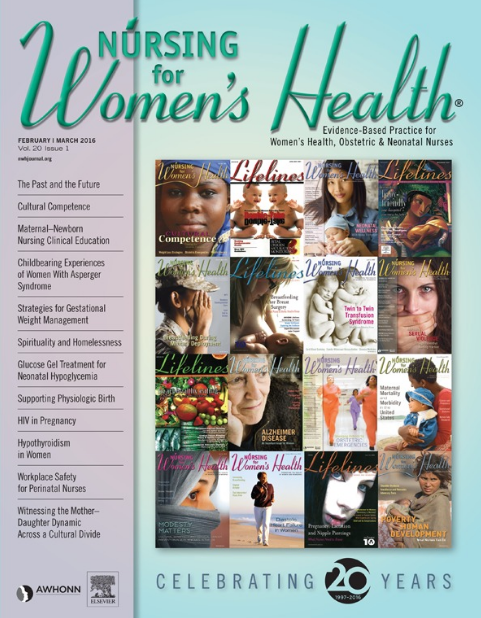